HEART ART
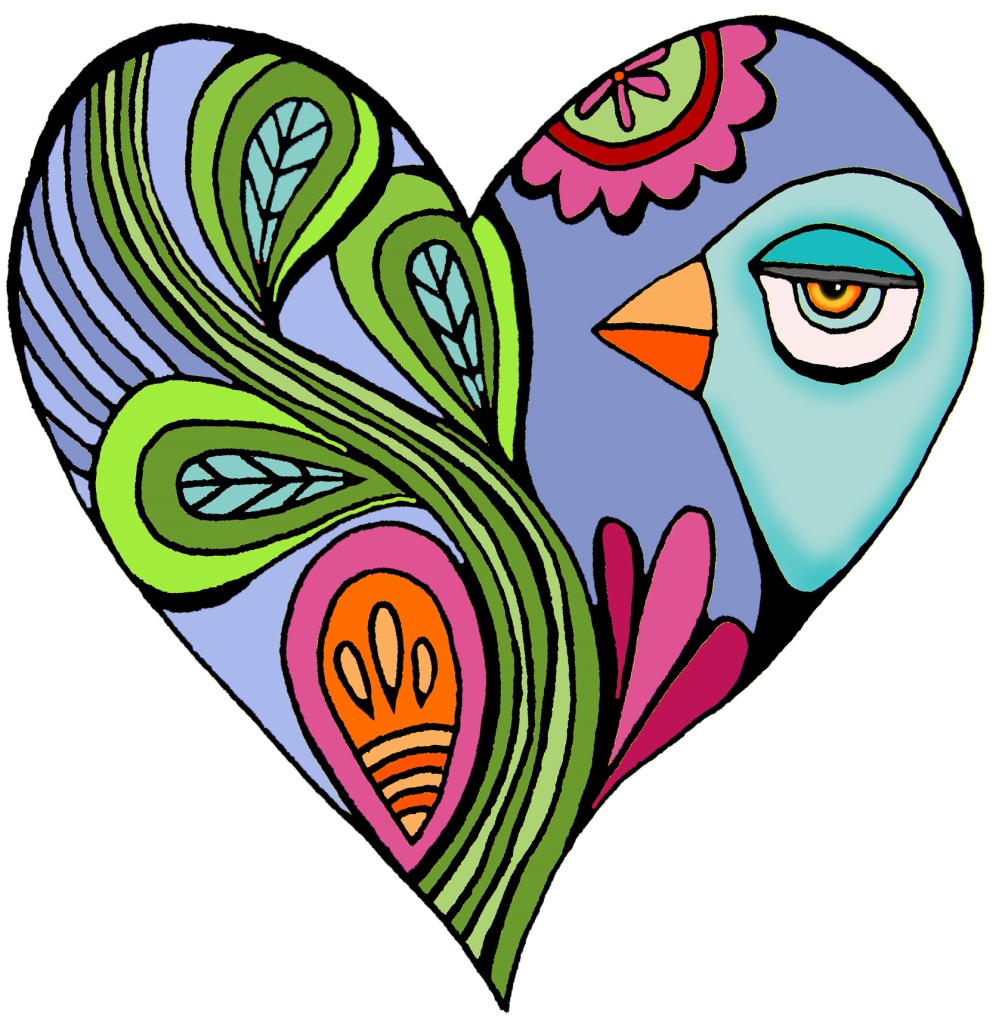 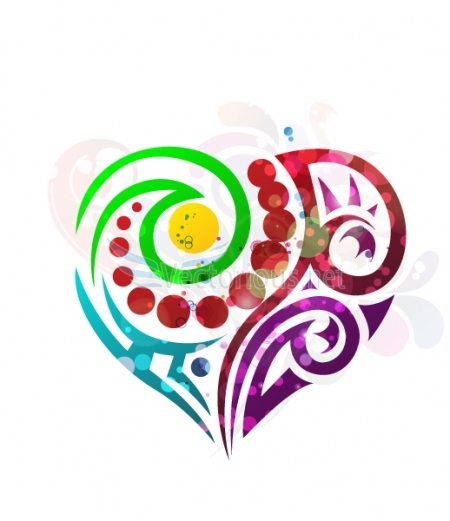 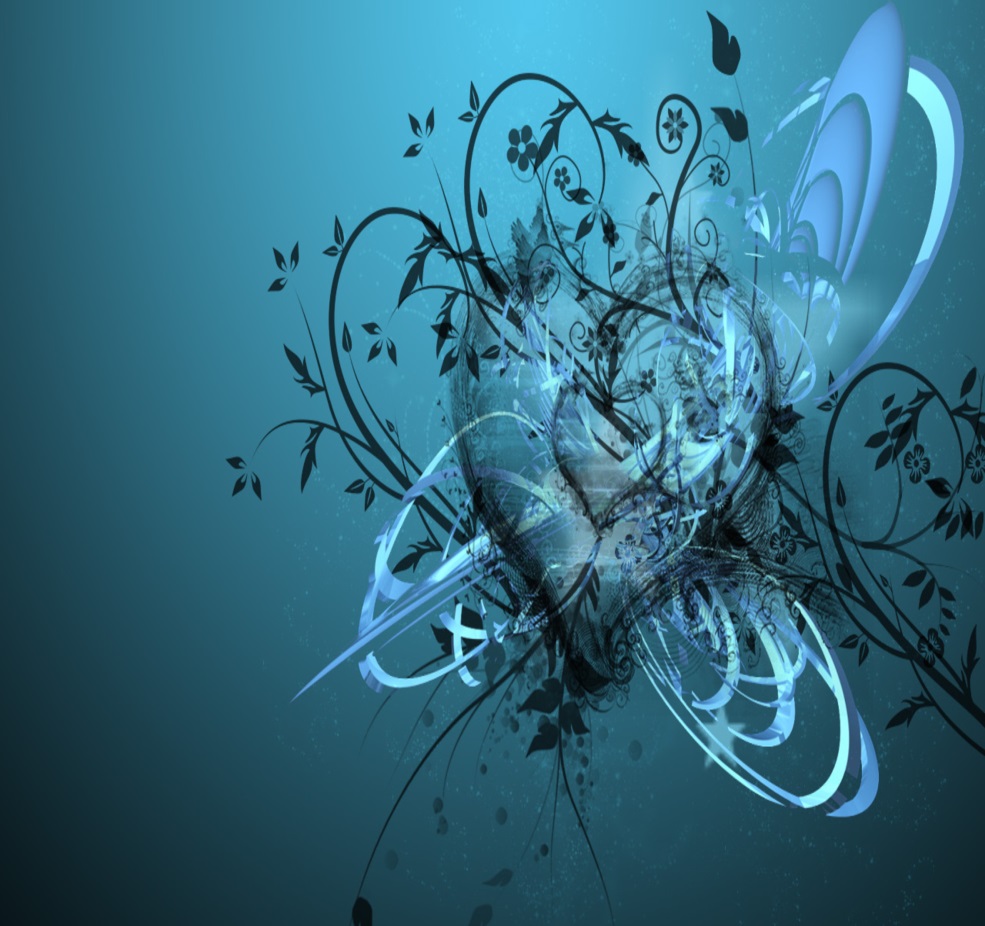 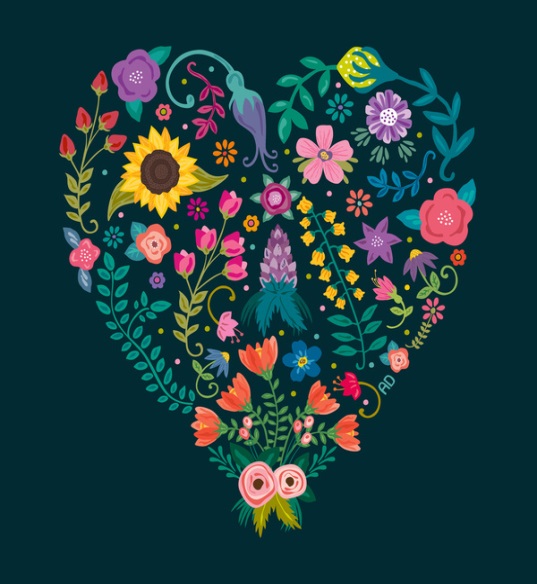 DRAWINGS OF HEARTS
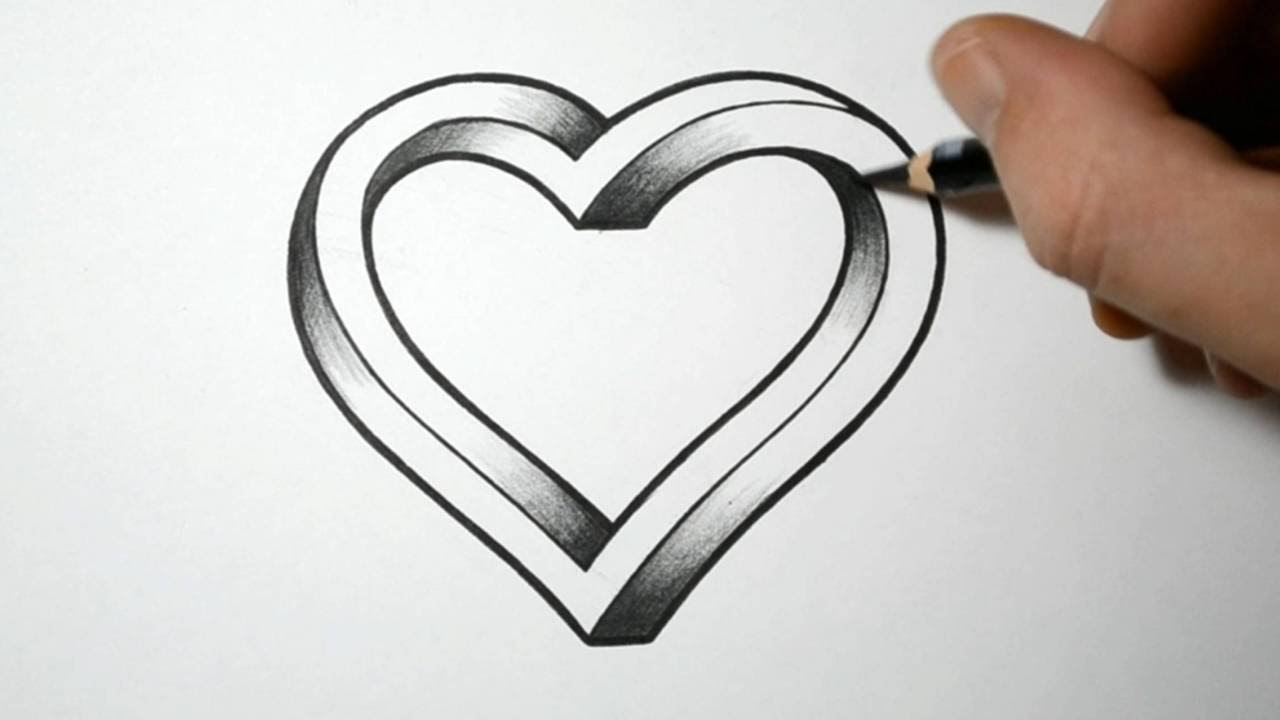 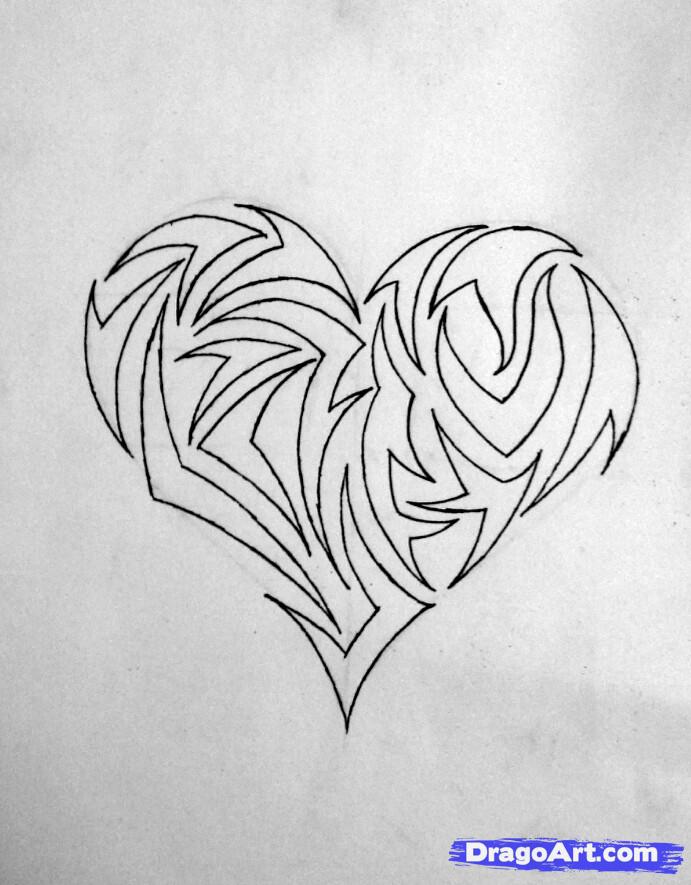 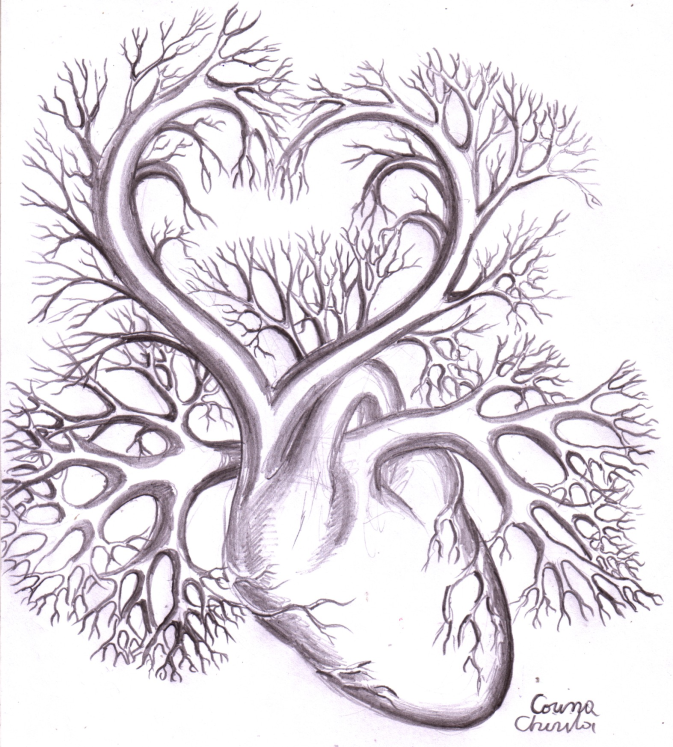 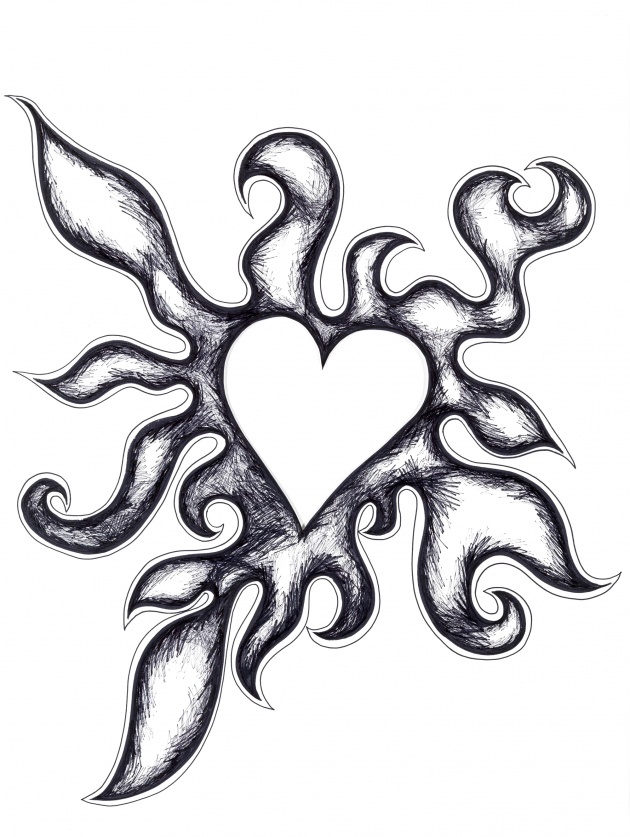 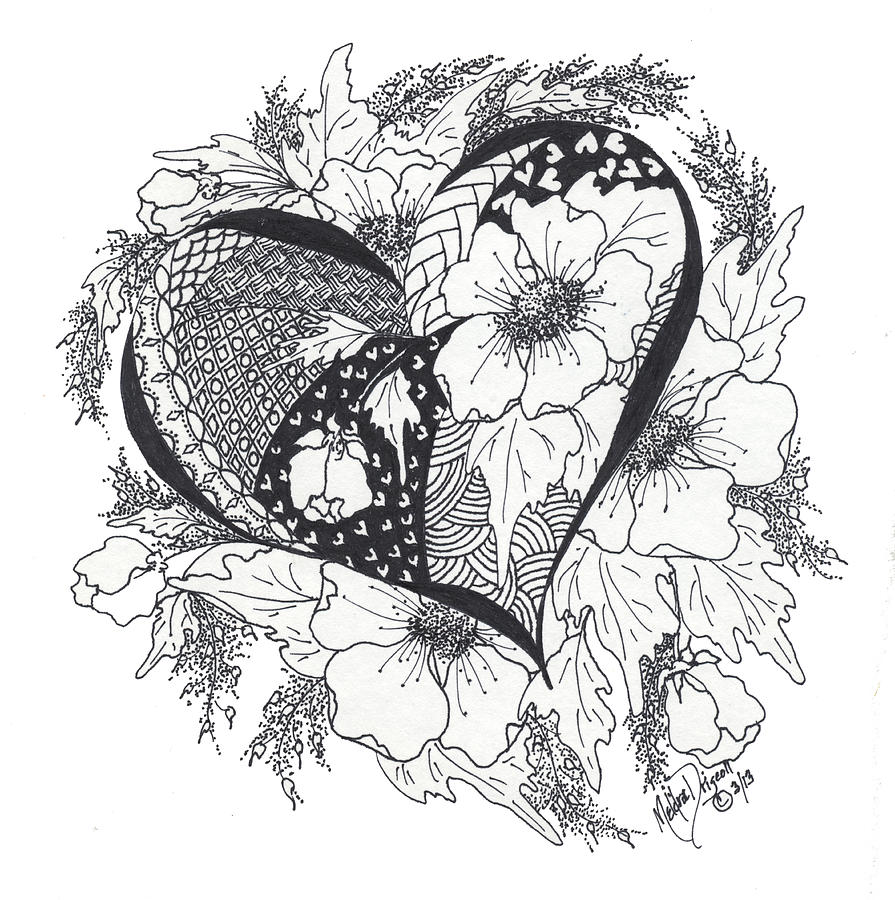 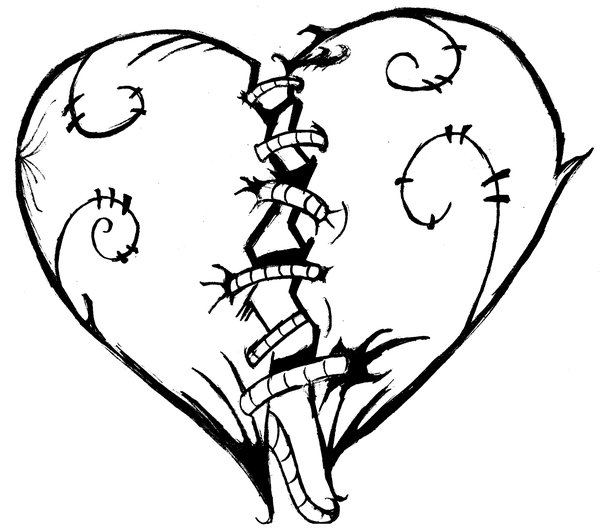 BE CREATIVE
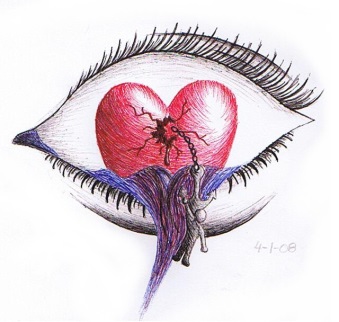 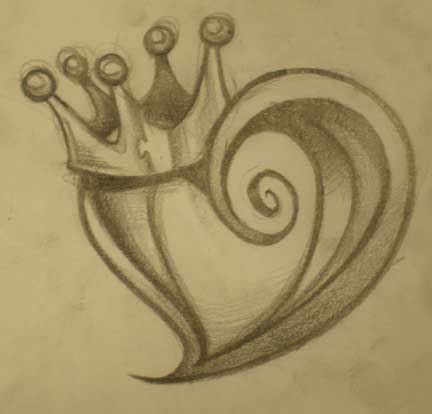 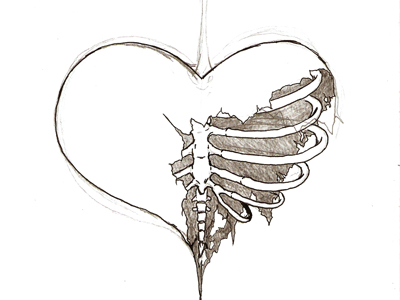 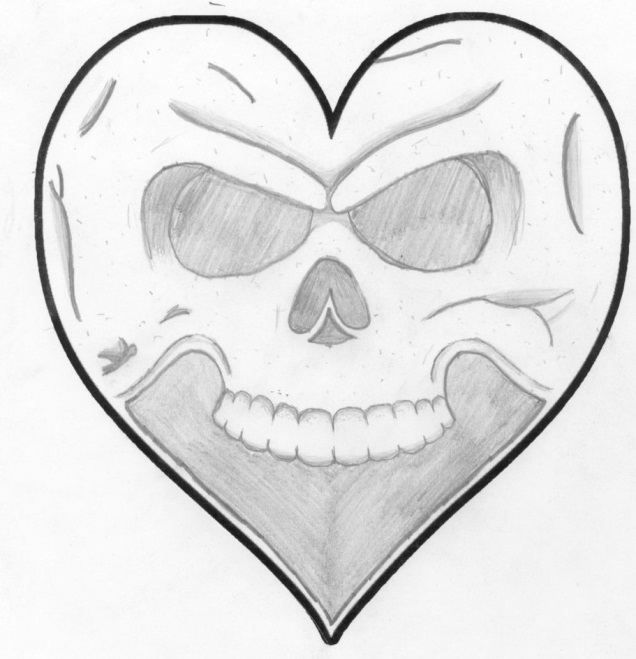 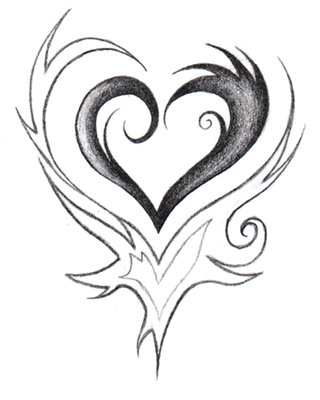 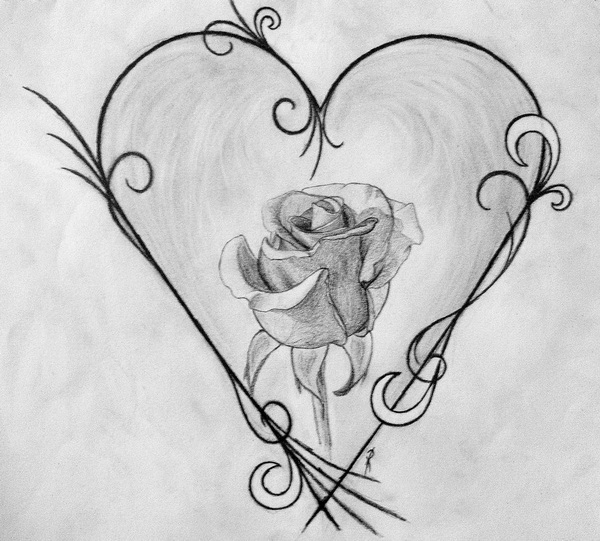 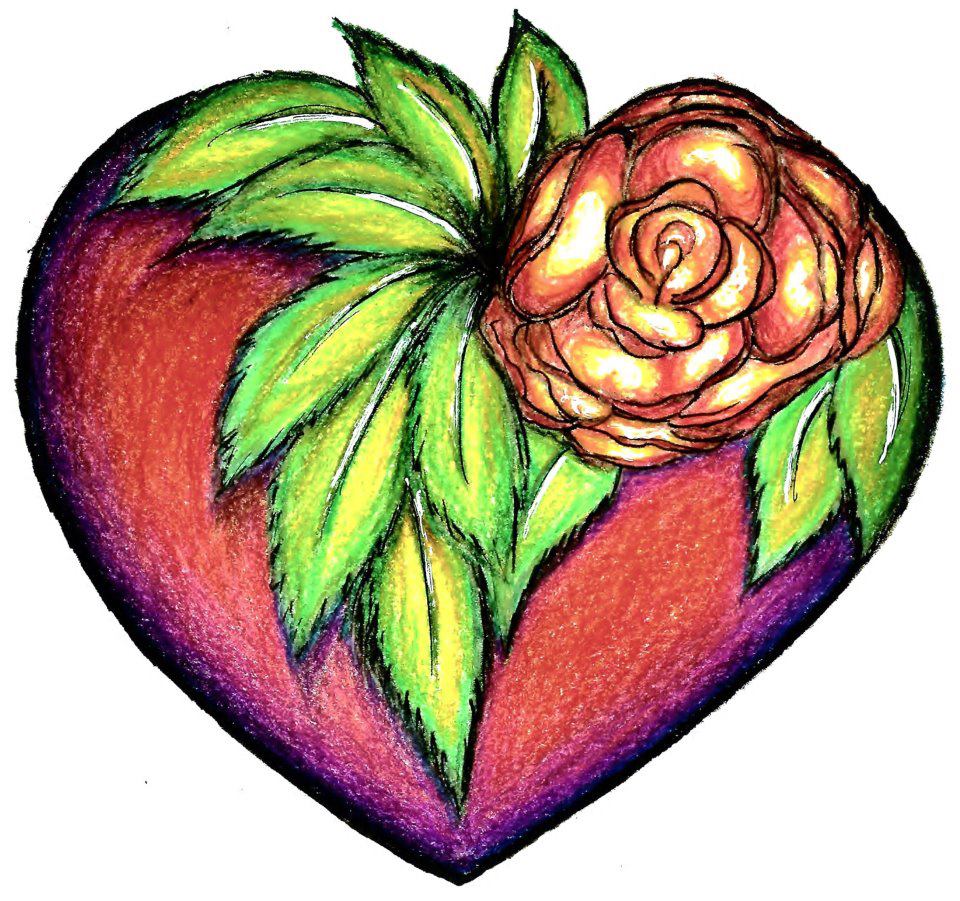 FAMOUS HEART ART
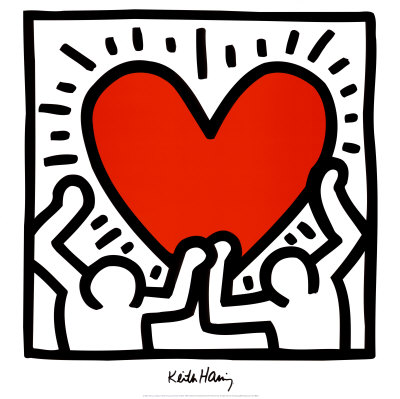 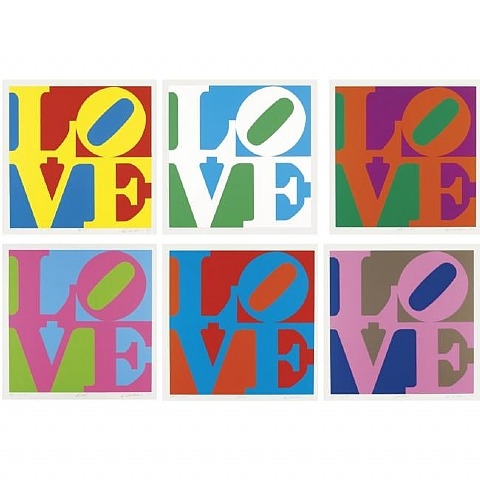 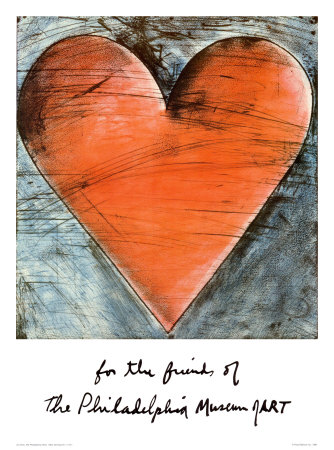 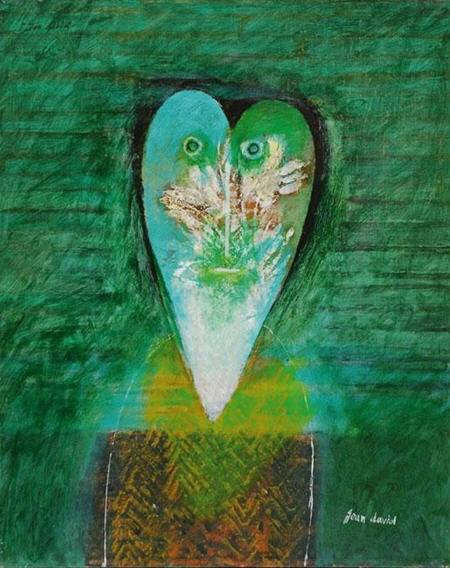